Appalachia
A journey across space, time and culture
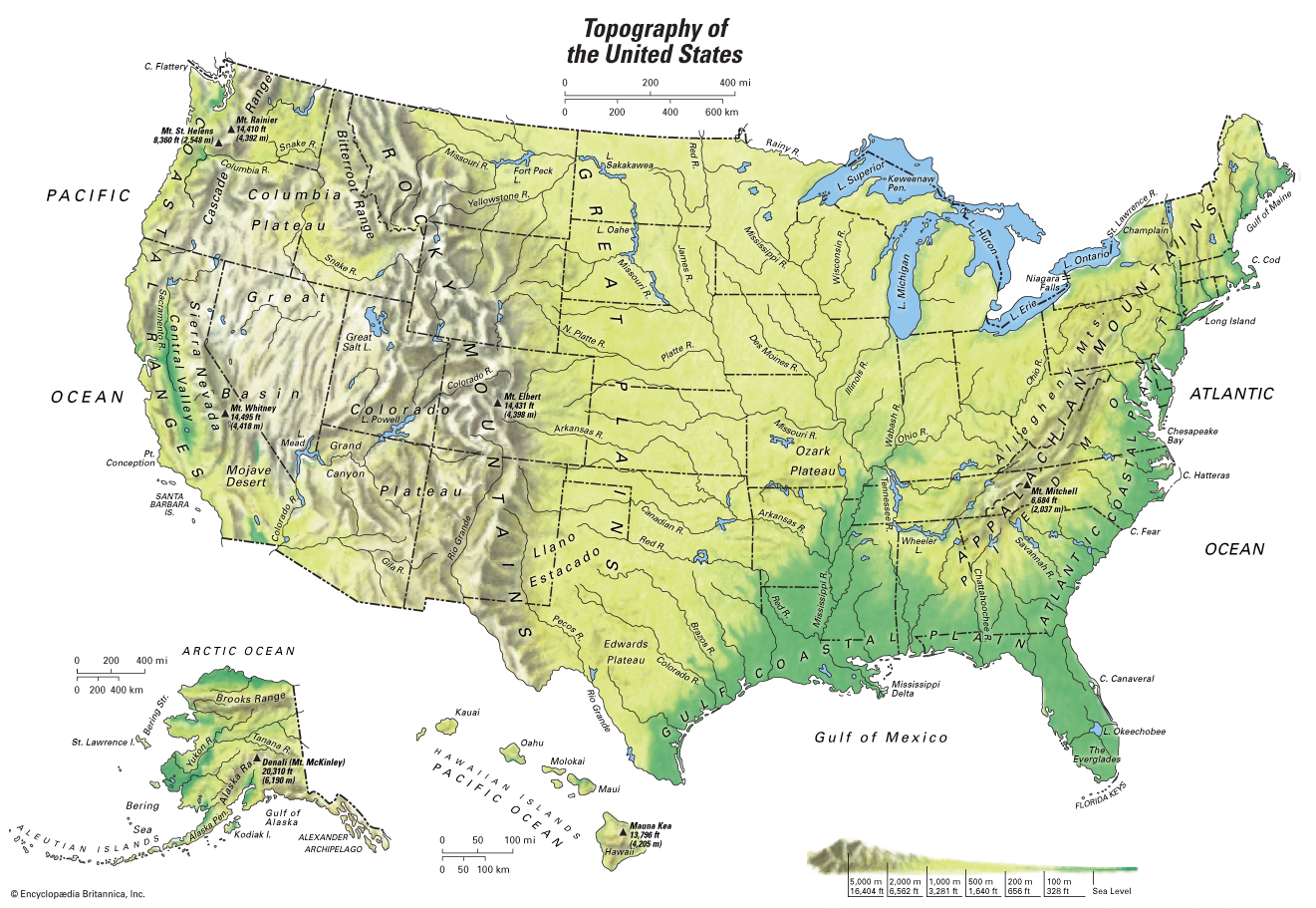 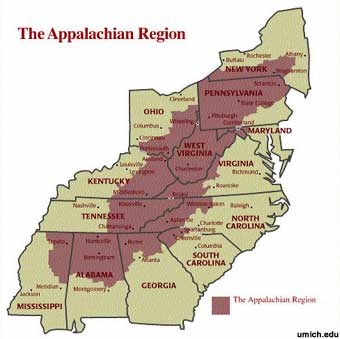 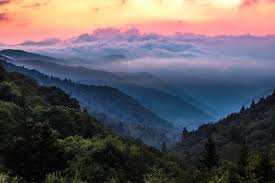 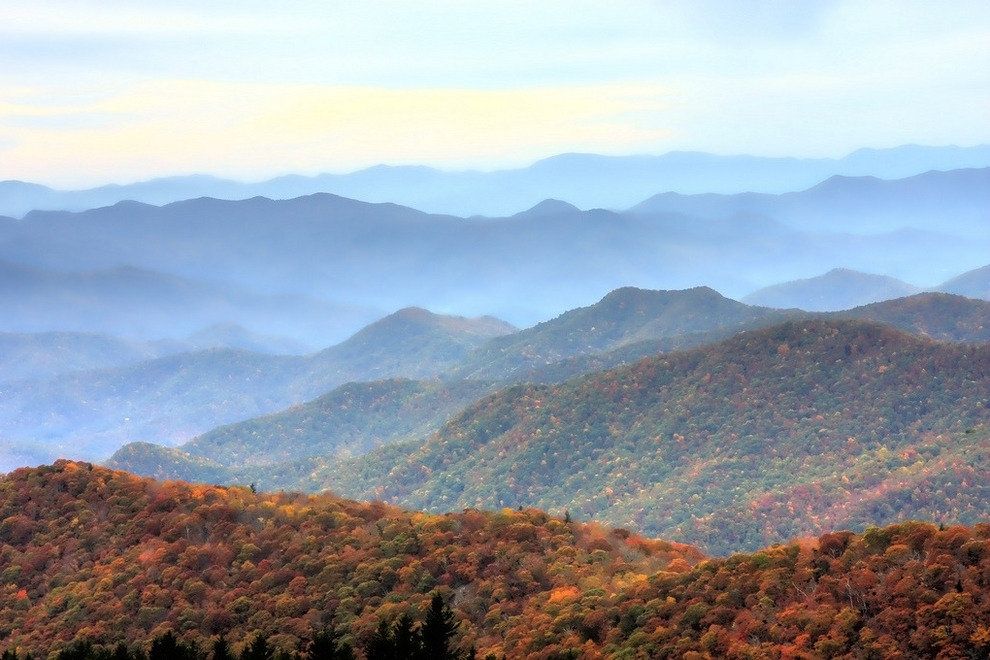 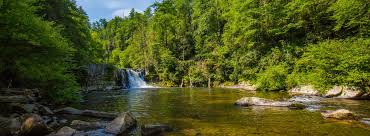 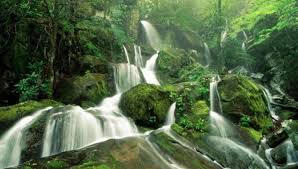 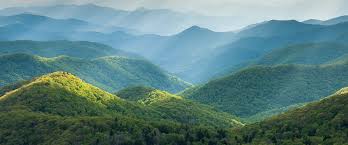 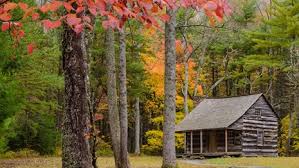 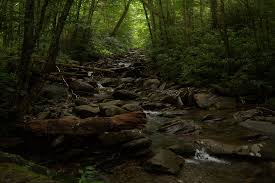 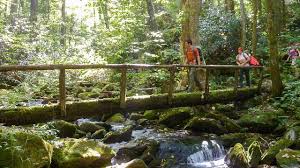 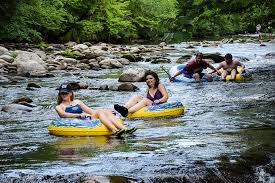 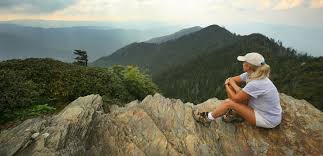 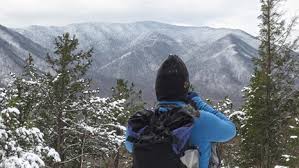 A look at traditional lifestyle
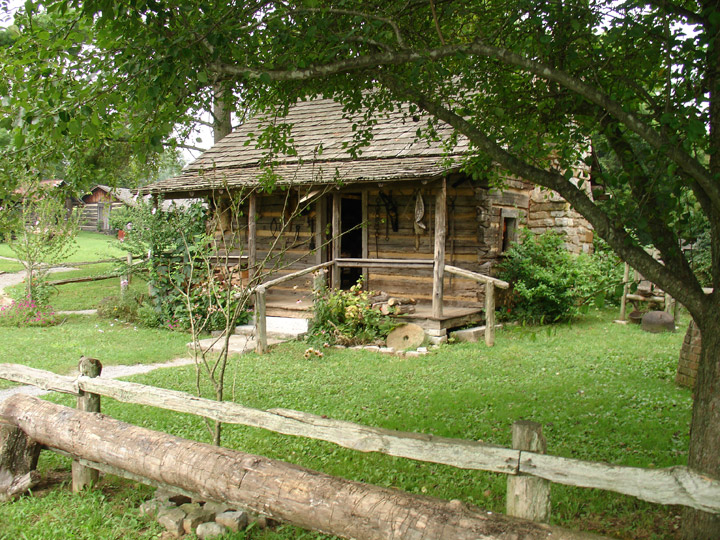 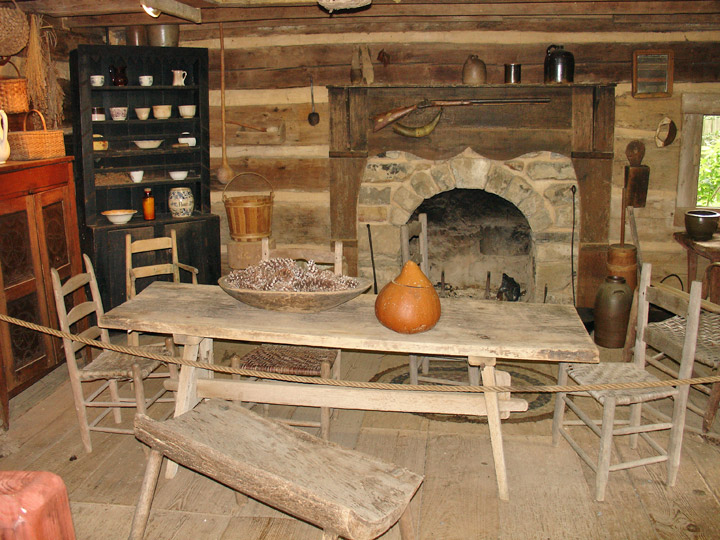 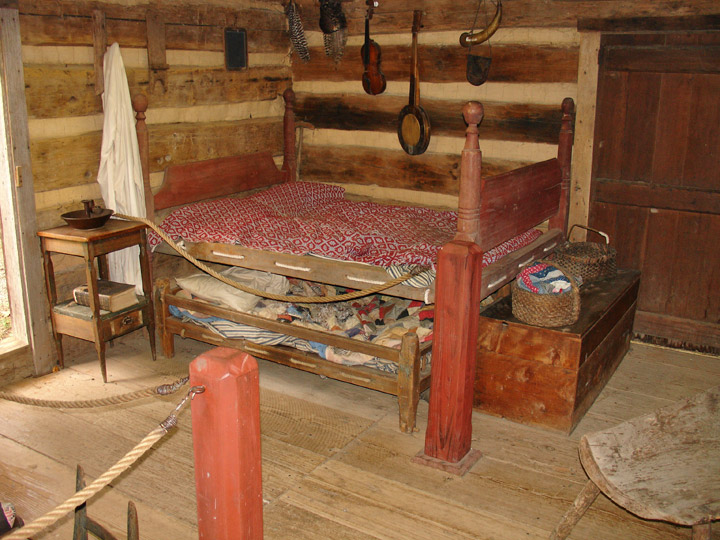 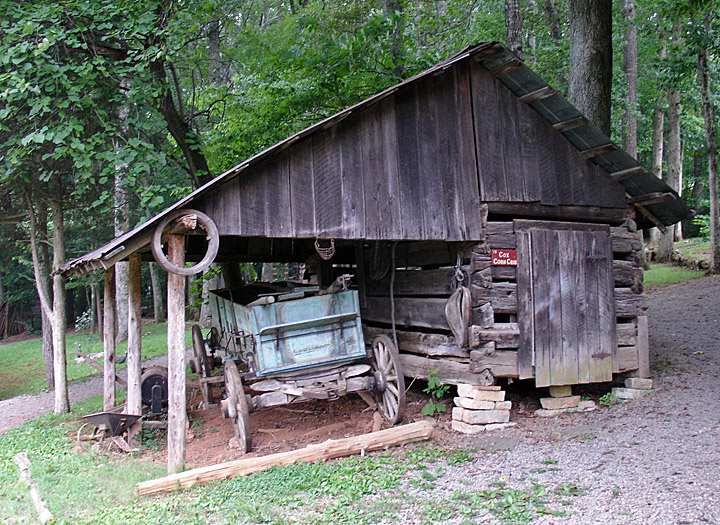 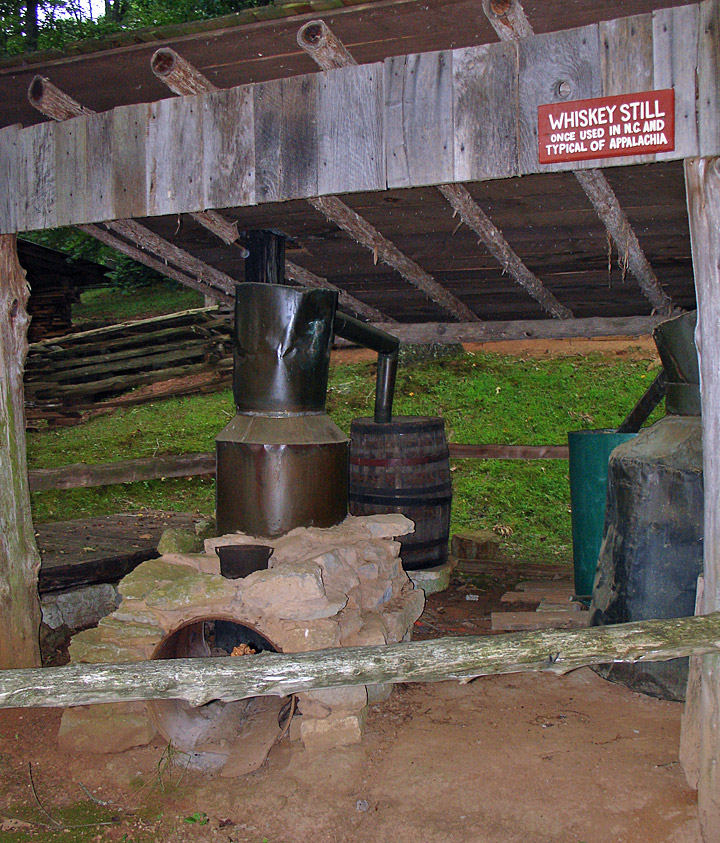 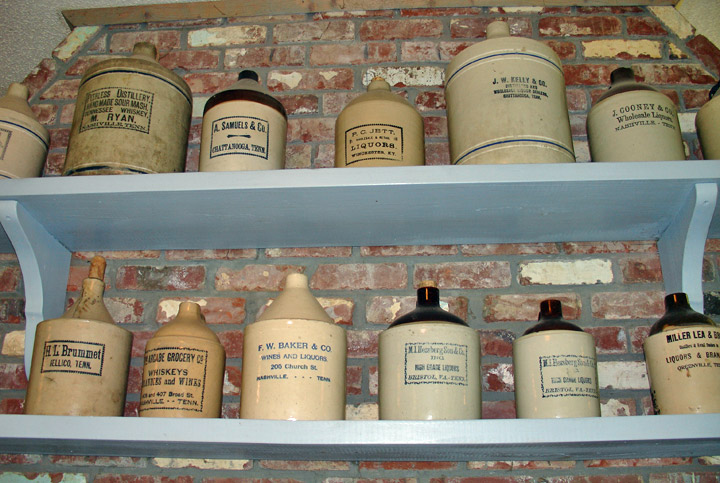 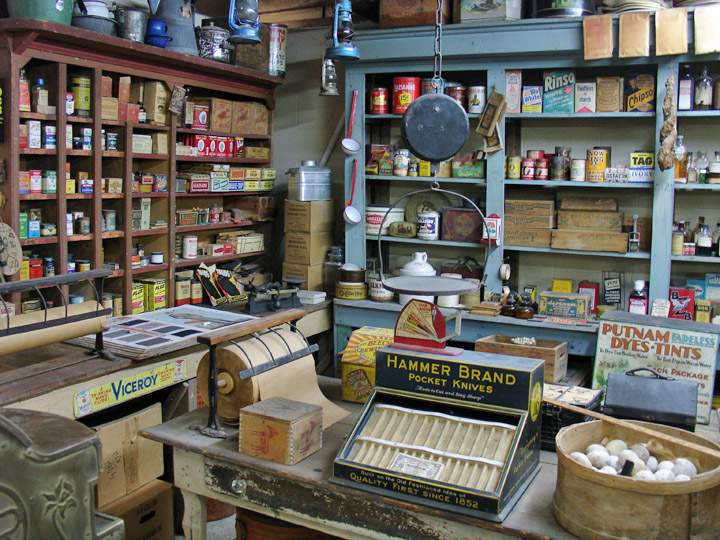 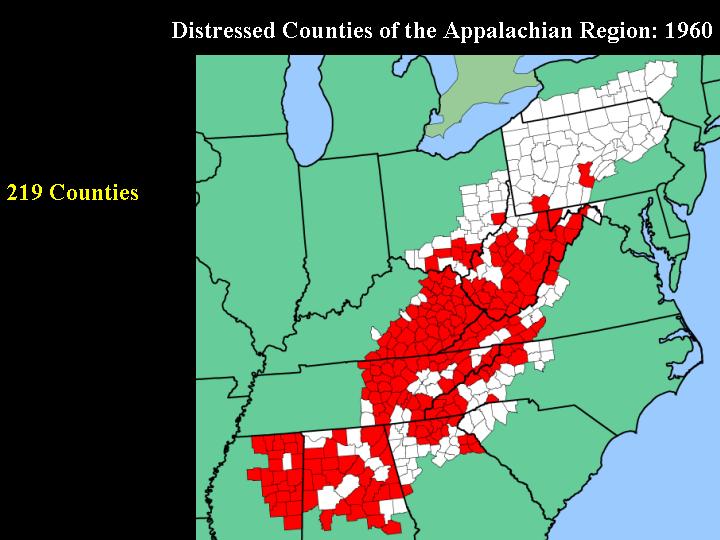 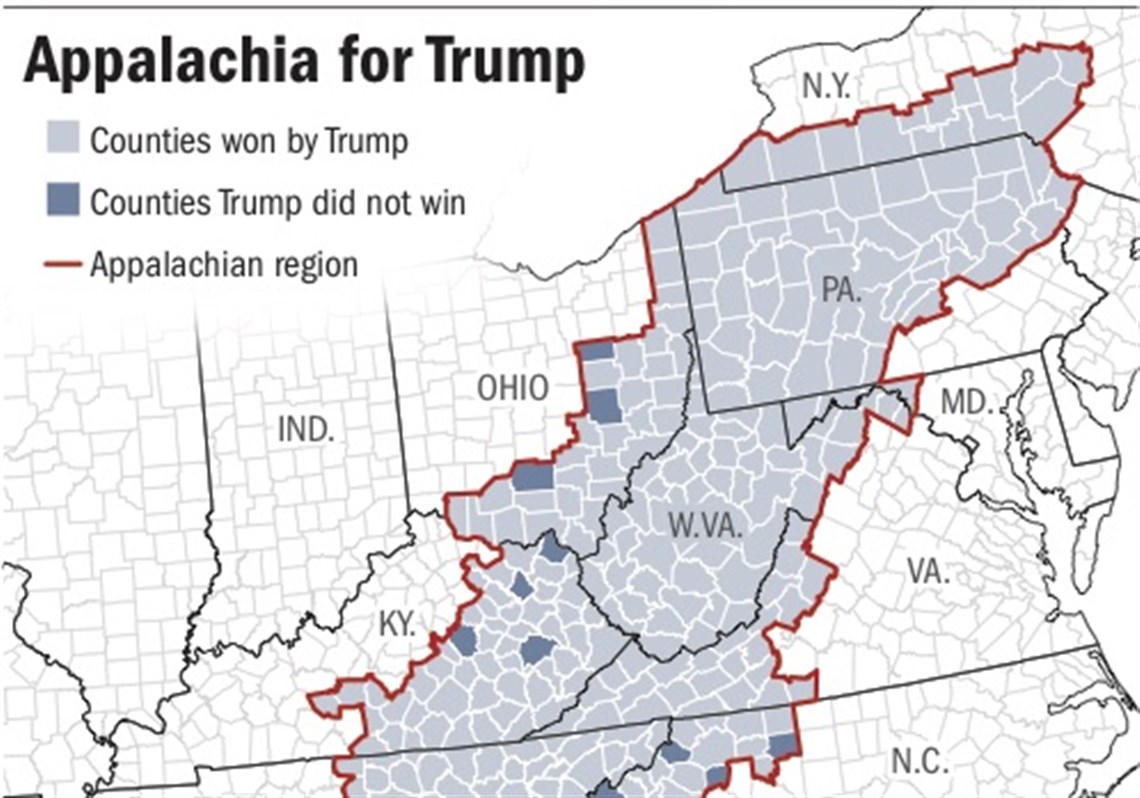 And now a look at how appalachia appeared 100 years ago